Project 1: data fusion with change of support Package, Simulation, Sampling
Ana Couto1, Fergus Chadwick1, David Miller1,2, Jackie Potts1, Thomas Cornulier1
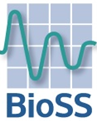 2
1
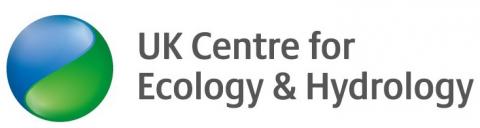 Case studies
Greenhouse Gas Fluxes
Atmospheric pollutants
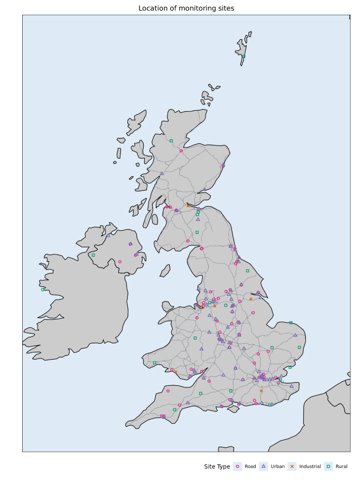 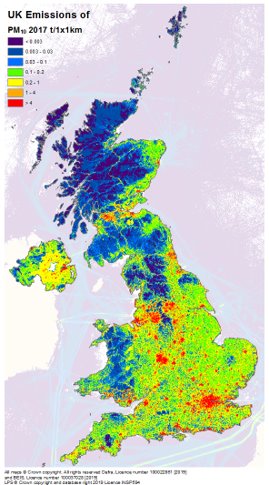 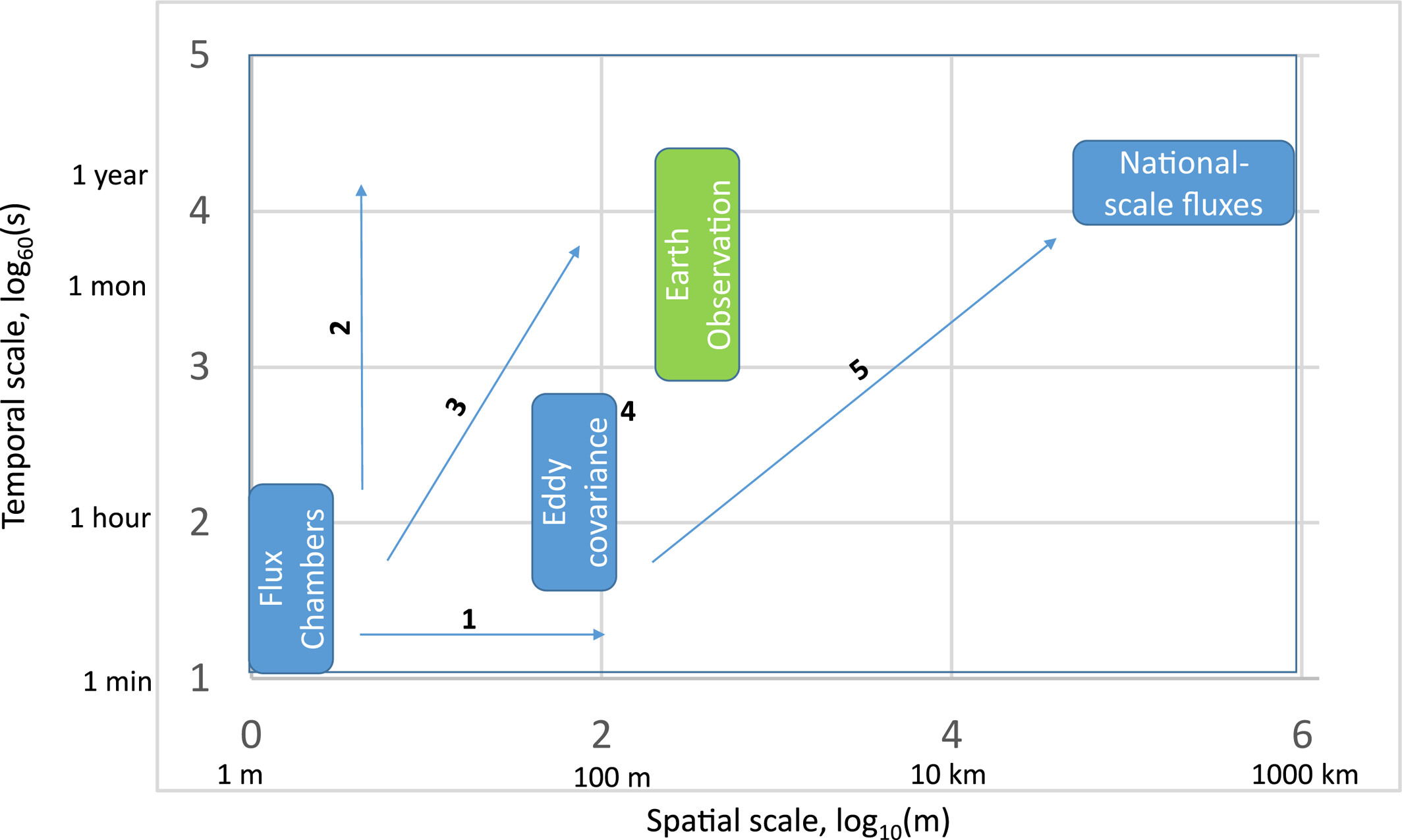 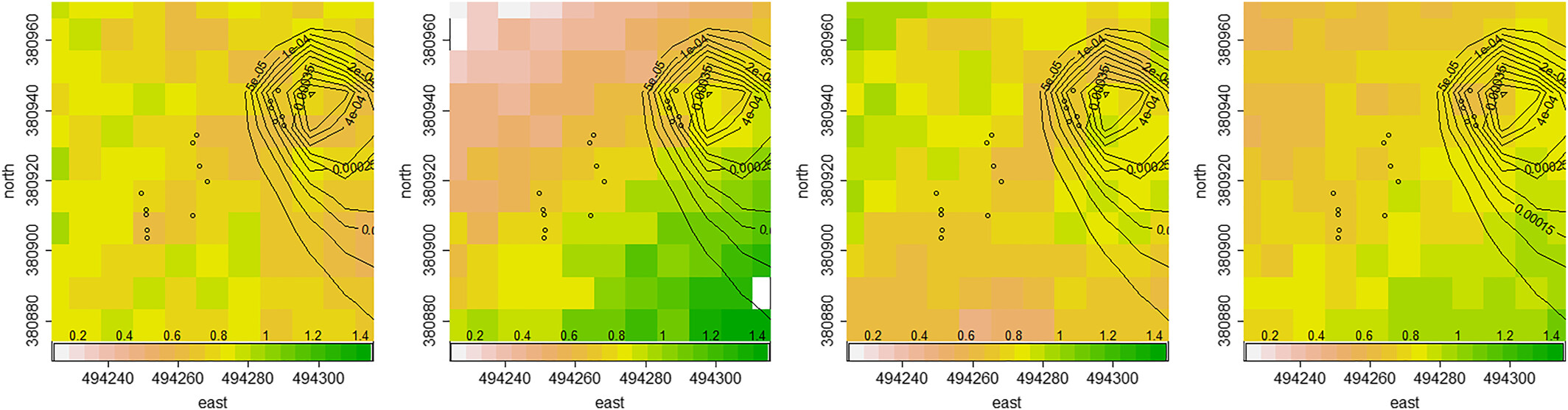 (Levy et al., 2022)
27 November, 2023
Simulate spatio-temporal data using ASCOT
2
Case studies
Greenhouse Gas Fluxes
Atmospheric pollutants
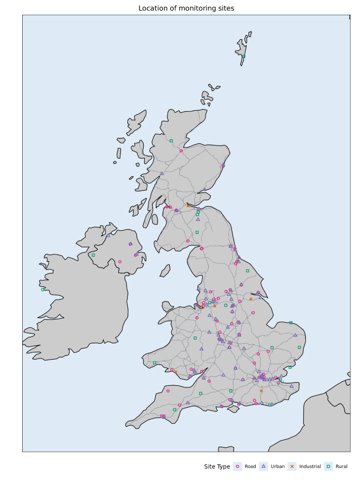 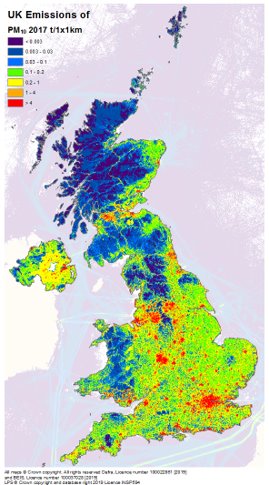 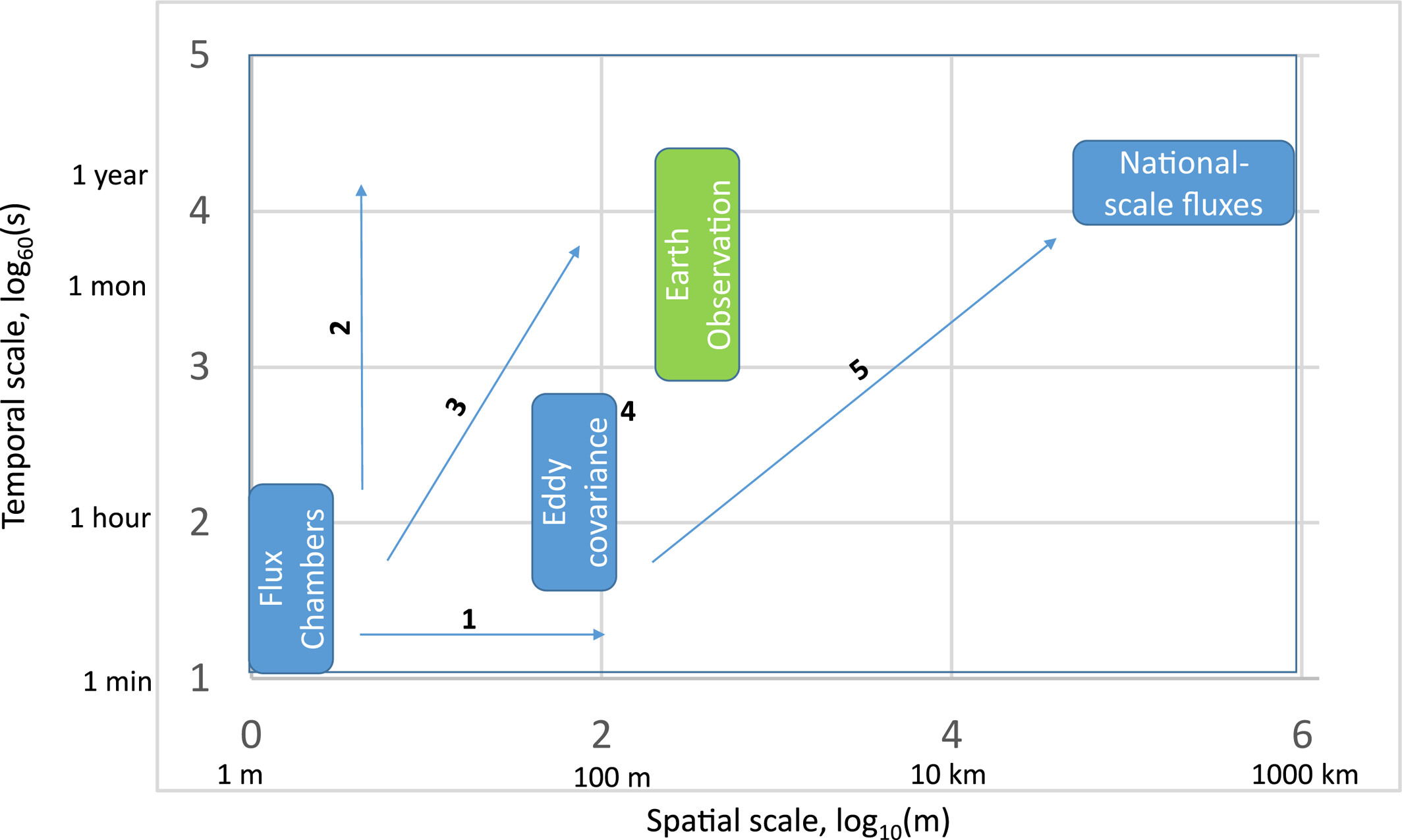 Point data
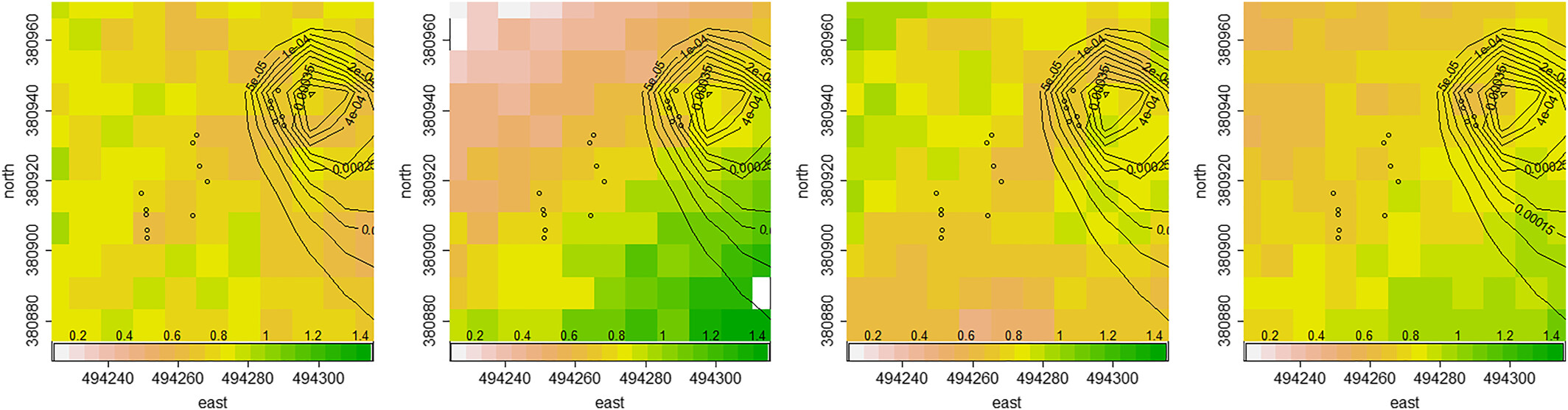 Point data
(Levy et all., 2022)
27 November, 2023
Simulate spatio-temporal data using ASCOT
3
Case studies
Greenhouse Gas Fluxes
Atmospheric pollutants
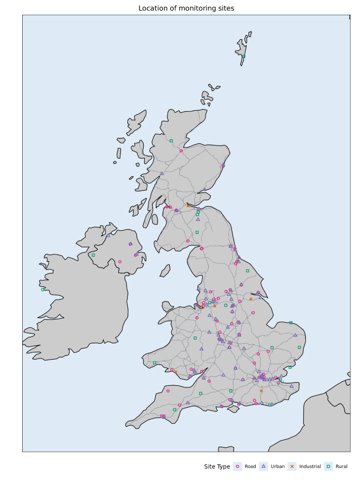 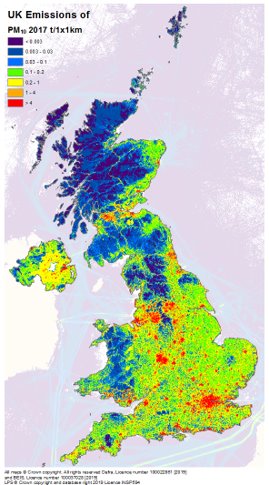 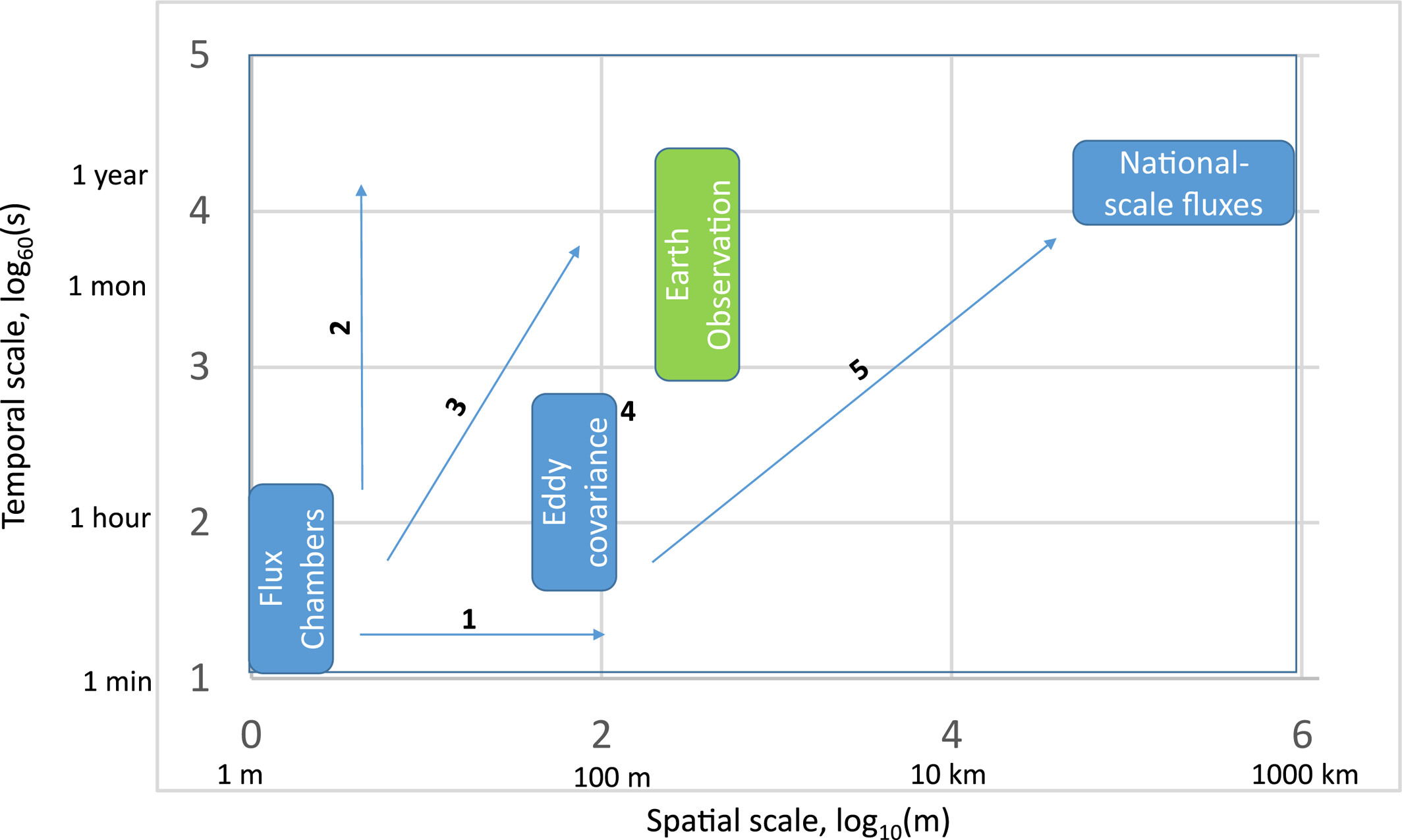 Point data
Areal data
Areal data
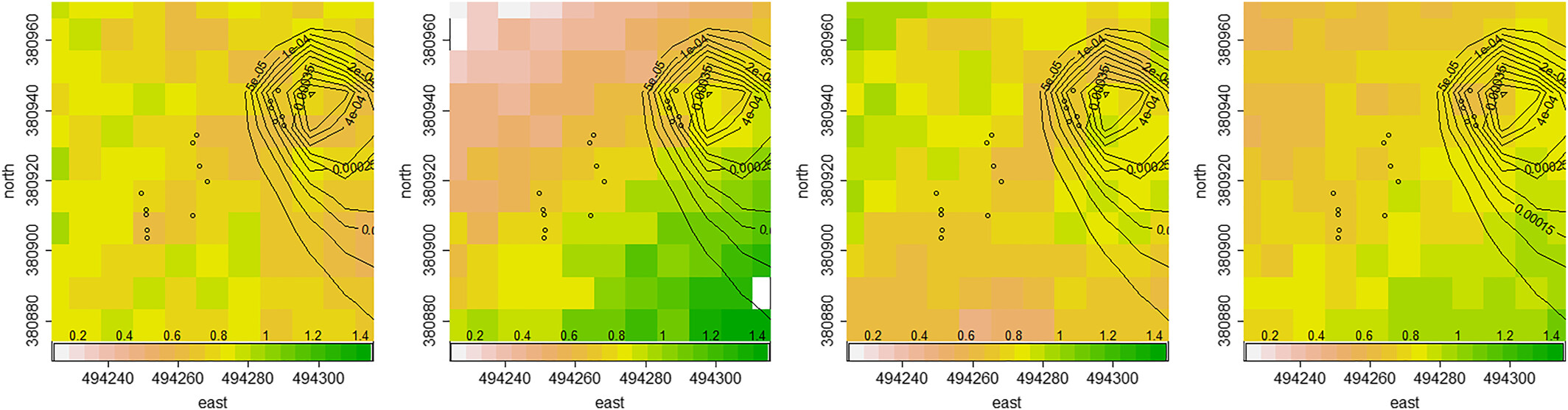 Point data
(Levy et all., 2022)
27 November, 2023
Simulate spatio-temporal data using ASCOT
4
Generalising the case studies​
Two data sources for each underlying process – point and area
(Spatio-)temporal smoothness
Sparse point sampling
No gold-standard/TruthTM.
27 November, 2023
Simulate spatio-temporal data using ASCOT
5
Generalising the case studies​
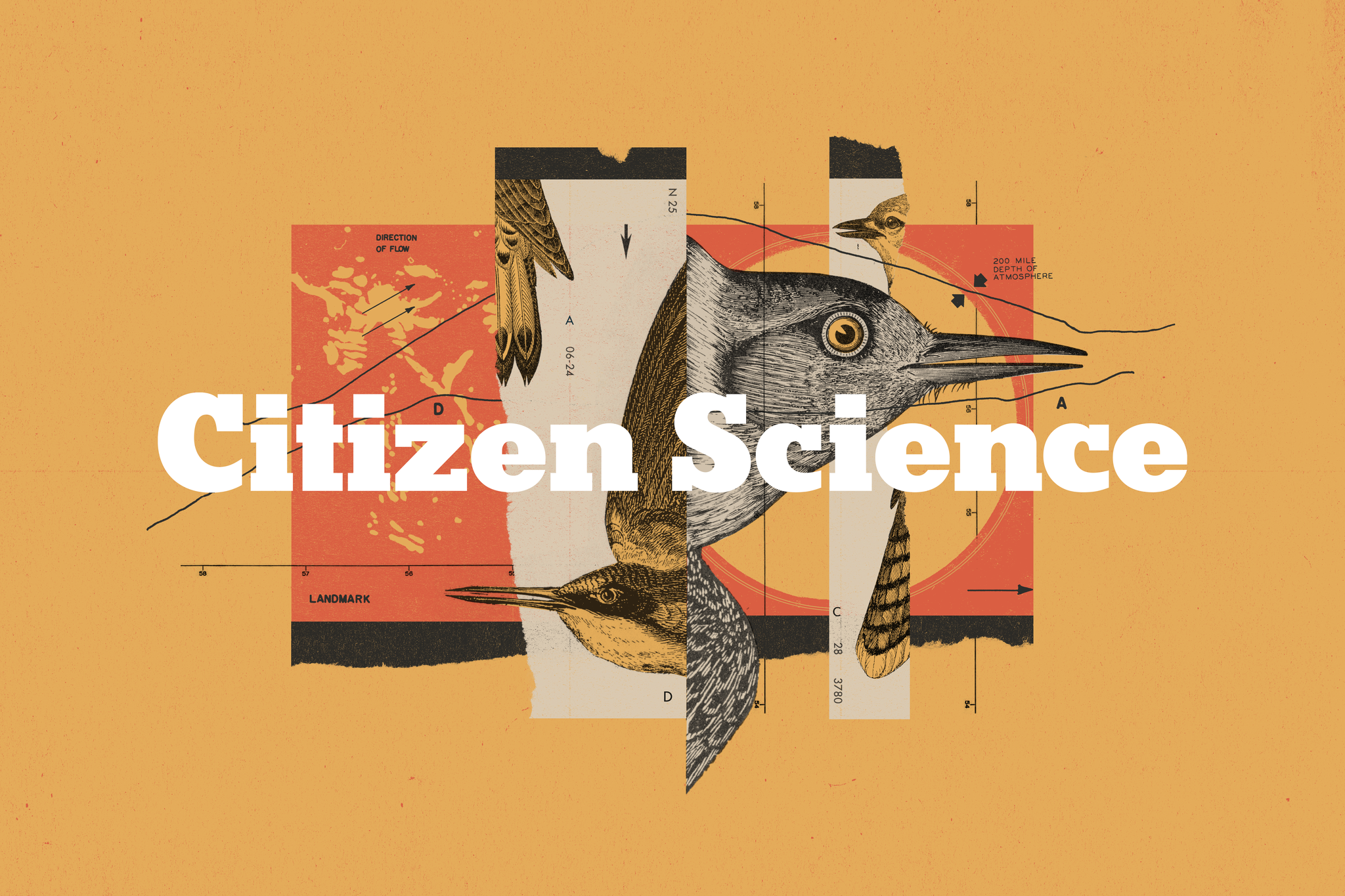 Two data sources for each underlying process – point and area
(Spatio-)temporal smoothness
Sparse point sampling
No gold-standard/TruthTM.
https://www.nytimes.com/explain/2023/birds-science
27 November, 2023
Simulate spatio-temporal data using ASCOT
6
What we did
Wrote a software package to simulate a wide range of systems and sampling strategies (including air pollution and greenhouse gas patterns);
Provided a suite of methods for integrating and comparing sparse spacetime data sources;
Developing guidelines for interrogating and interpreting these models.
27 November, 2023
Simulate spatio-temporal data using ASCOT
7
What we did
Wrote a software package to simulate a wide range of systems and sampling strategies (including air pollution and greenhouse gas patterns);
Provided a suite of methods for integrating and comparing sparse spacetime data sources;
Developing guidelines for interrogating and interpreting these models.
27 November, 2023
Simulate spatio-temporal data using ASCOT
8
ASCOT R package
By simulating the data, you know the “truth” behind the system. This can be useful to:
Check model performance under one or more scenarios
Check number of samples required
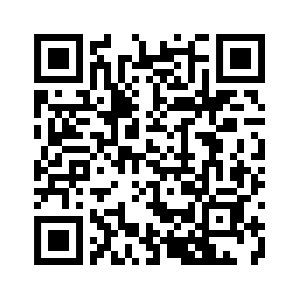 install.packages("devtools")
devtools::install_git("https://gitlab.bioss.ac.uk/ukceh-bioss-framework/dev/ascot.git", dependencies = TRUE )
27 November, 2023
Simulate spatio-temporal data using ASCOT
9
Simulating the “truth”
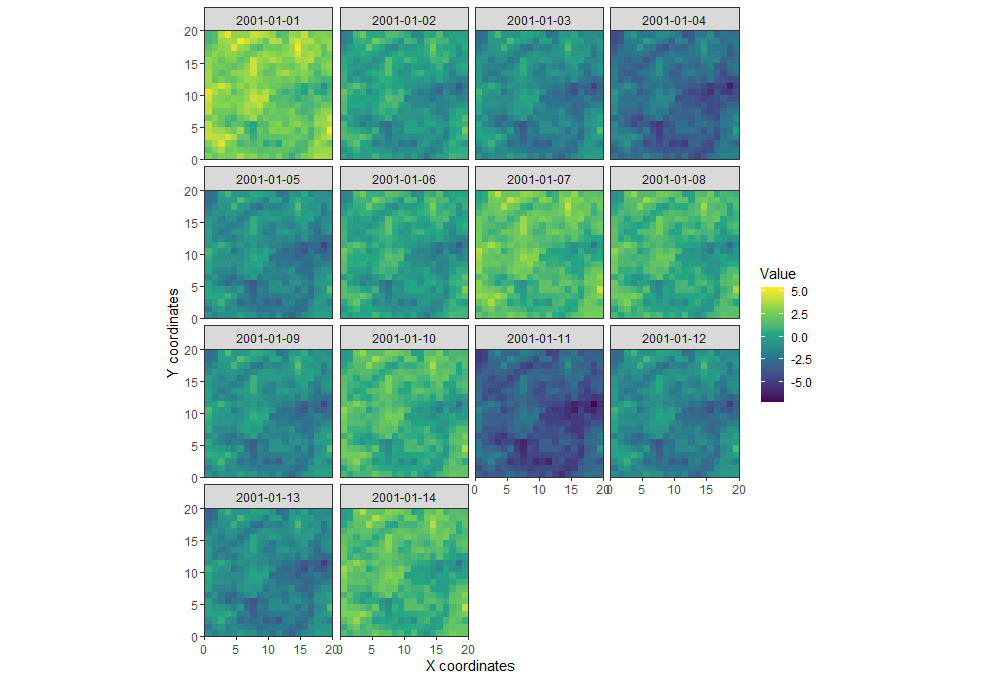 Temporal component 
Spatial component
27 November, 2023
Simulate spatio-temporal data using ASCOT
10
Simulating the “truth”
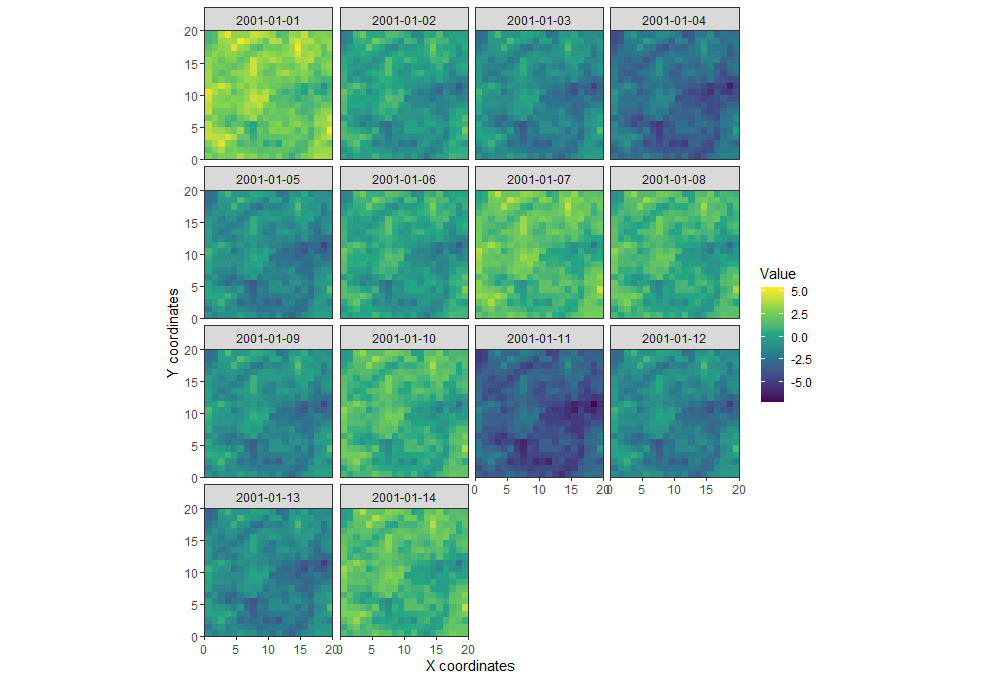 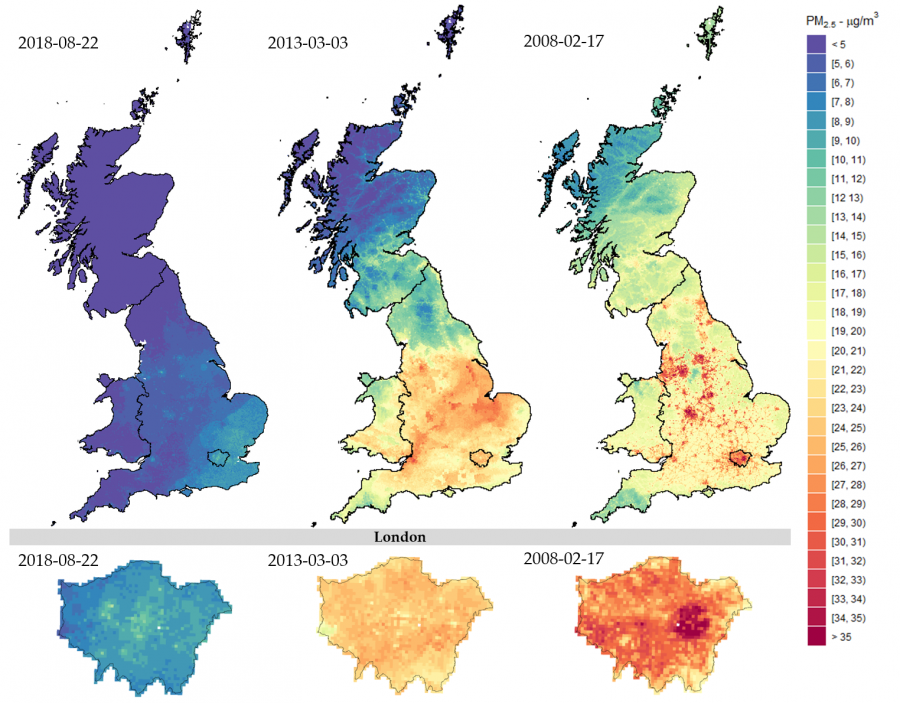 Temporal component 
Spatial component
Day specific PM2.5 estimations across Great Britain (top) and London (bottom) (Schneider et al., 2020)
27 November, 2023
Simulate spatio-temporal data using ASCOT
11
Simulate temporal data
# Create a time series   time_period <-set_timeline(2, "month")# Set week pattern without noisetime_series<- define_pattern_t(time_series= time_period ,                                weekly_amplitude = 1,                                weekly_noise = 0,                                seasonal_amplitude = 0,                                seasonal_noise = 0,                                annual_amplitude = 0,                                annual_noise = 0)
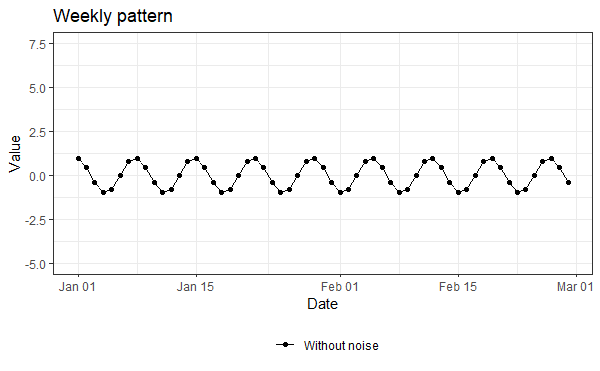 27 November, 2023
Simulate spatio-temporal data using ASCOT
12
Simulate temporal data
# Create a time series   time_period<-set_timeline(2, "month")# Set week pattern without noisetime_series<- define_pattern_t(time_series= weekly_time,                                weekly_amplitude = 1,                                weekly_noise = 2,                                seasonal_amplitude = 0,                                seasonal_noise = 0,                                annual_amplitude = 0,                                annual_noise = 0)
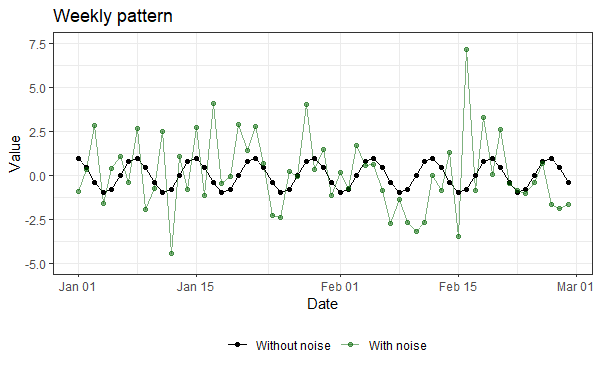 27 November, 2023
Simulate spatio-temporal data using ASCOT
13
Simulate temporal data
# Create a time series   time_period<-set_timeline(6, "month")# Set week pattern without noisetime_series <- define_pattern_t(time_series= time_period,                                weekly_amplitude = 1,                                weekly_noise = 2,                                seasonal_amplitude = 1,                                seasonal_noise = 1,                                annual_amplitude = 0,                                annual_noise = 0)
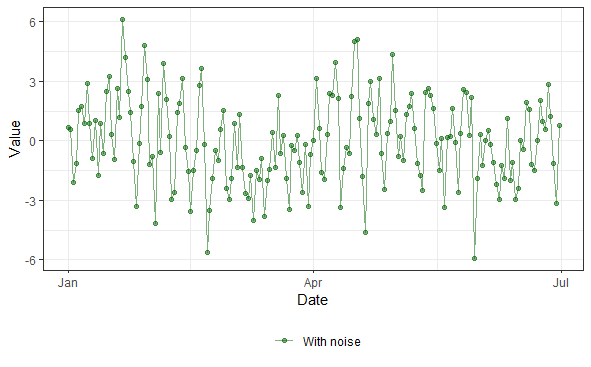 27 November, 2023
Simulate spatio-temporal data using ASCOT
14
Simulate spatial data
# Create spatial fieldspatial_field <- define_pattern_s(n_x = 20, 
					n_y = 20, 
					autocorr = FALSE)
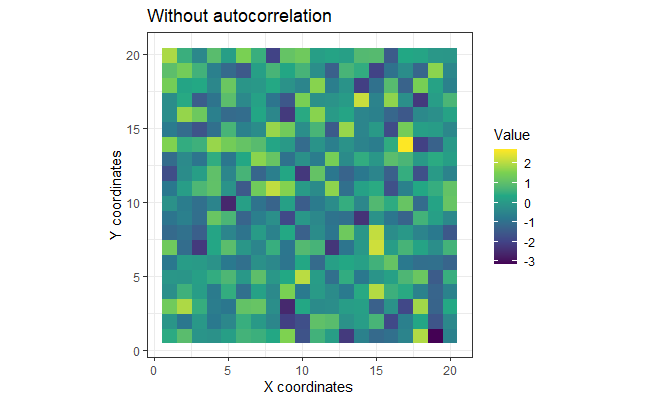 27 November, 2023
Simulate spatio-temporal data using ASCOT
15
Simulate spatial data
# Create spatial fieldspatial_field <- define_pattern_s(n_x = 20, 
					n_y = 20, 
					autocorr = TRUE,
					range = 10, 
					amplitude = 1)
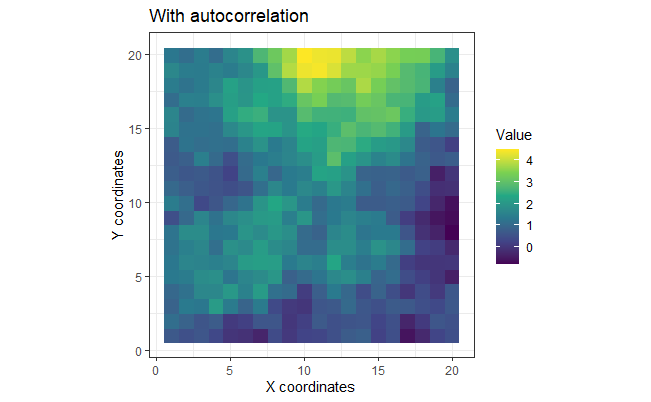 27 November, 2023
Simulate spatio-temporal data using ASCOT
16
[Speaker Notes: In more details, range corresponds to the distance at which spatial autocorrelation stops or becomes highly variable and amplitude represents the variance.]
Simulate spatio-temporal data
truth <- simulate_spacetime(temporal_pattern = time_series,                            field = spatial_field,                            pattern_adherence = 0)
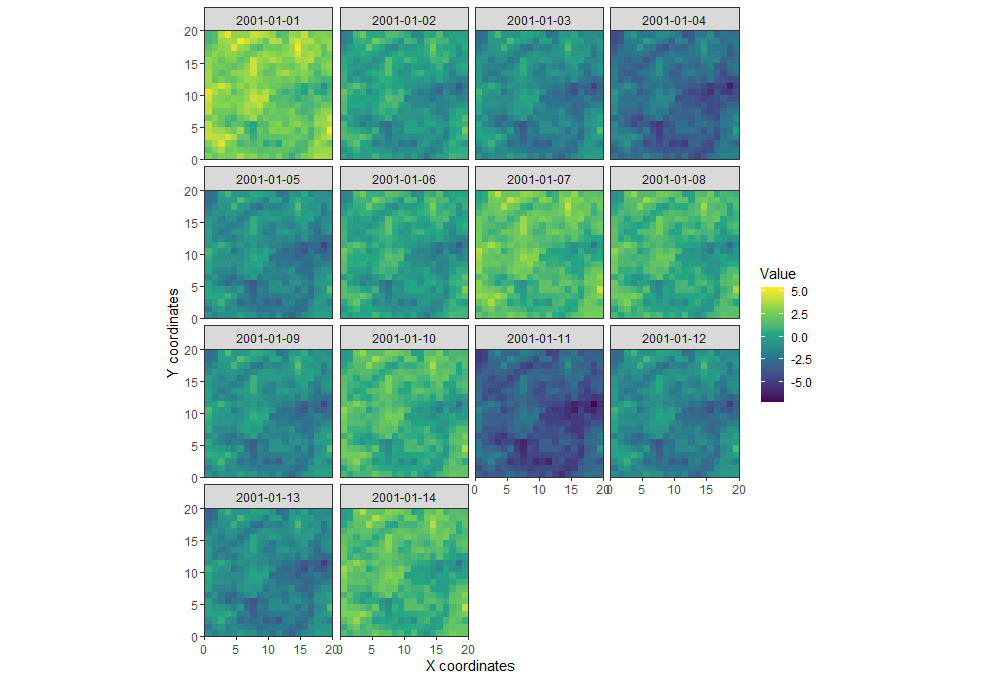 27 November, 2023
Simulate spatio-temporal data using ASCOT
17
Simulate spatio-temporal data
truth <- simulate_spacetime(temporal_pattern = time_series,                            field = spatial_field,                            pattern_adherence = 0)
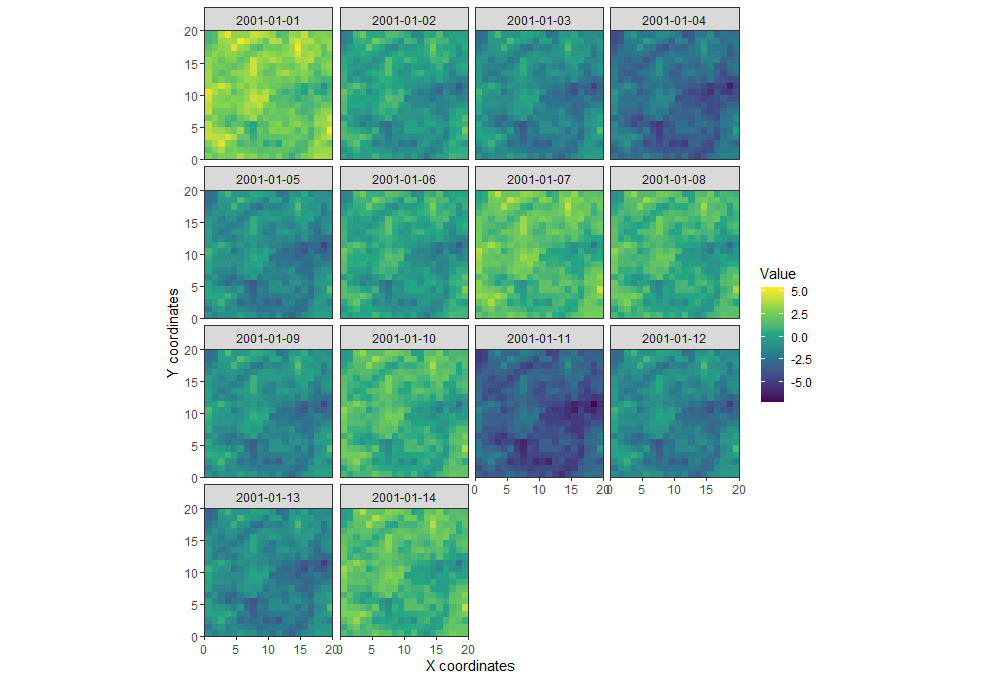 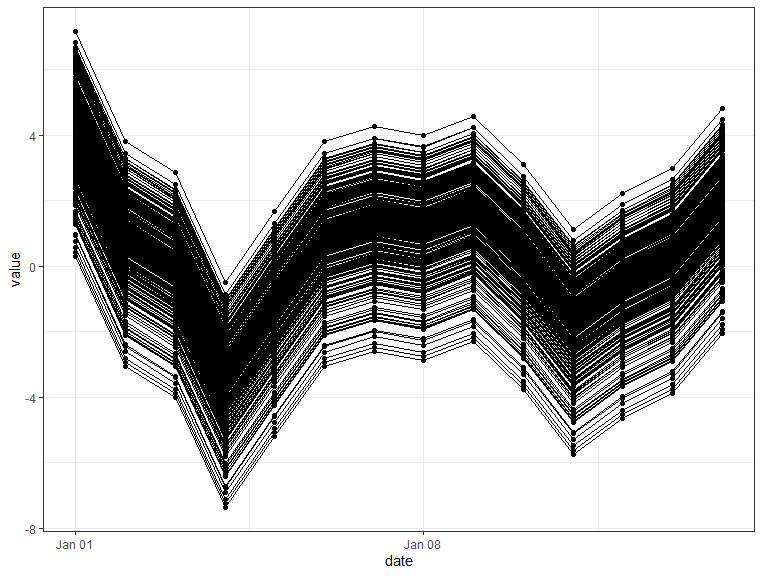 27 November, 2023
Simulate spatio-temporal data using ASCOT
18
Simulate spatio-temporal data
truth <- simulate_spacetime(temporal_pattern = time_series,                            field = spatial_field,                            pattern_adherence = 10)
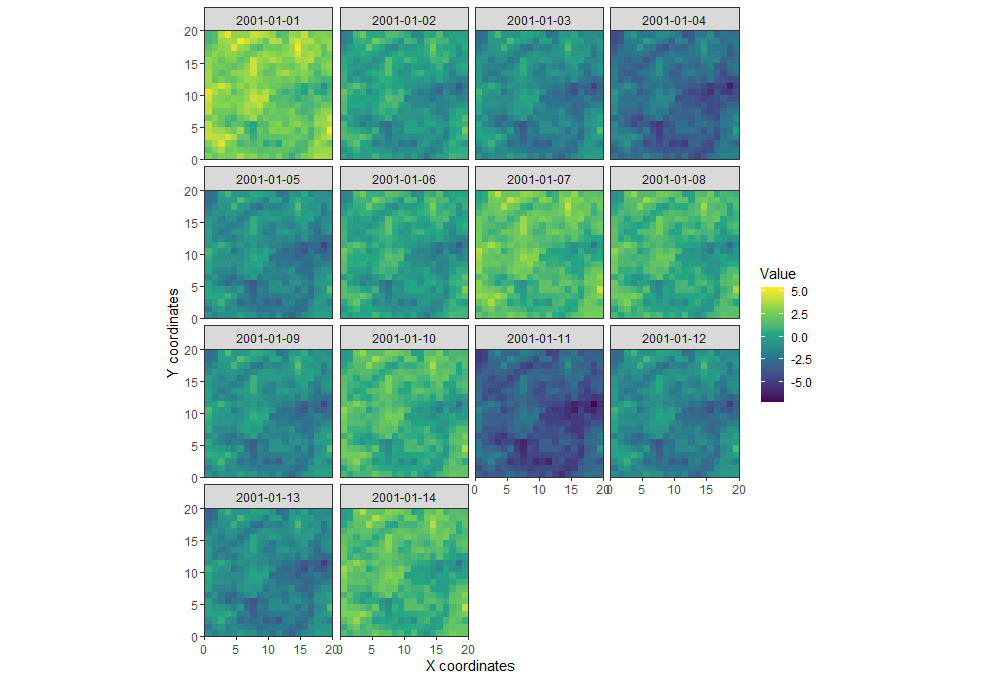 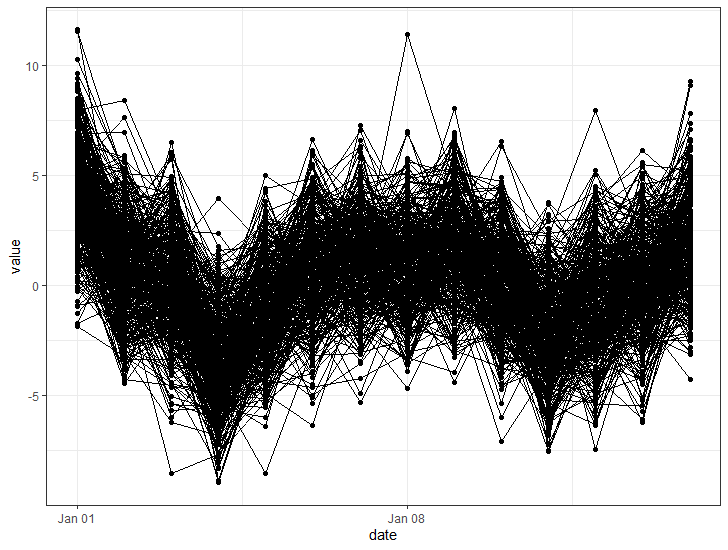 27 November, 2023
Simulate spatio-temporal data using ASCOT
19
Sampling from the “truth”
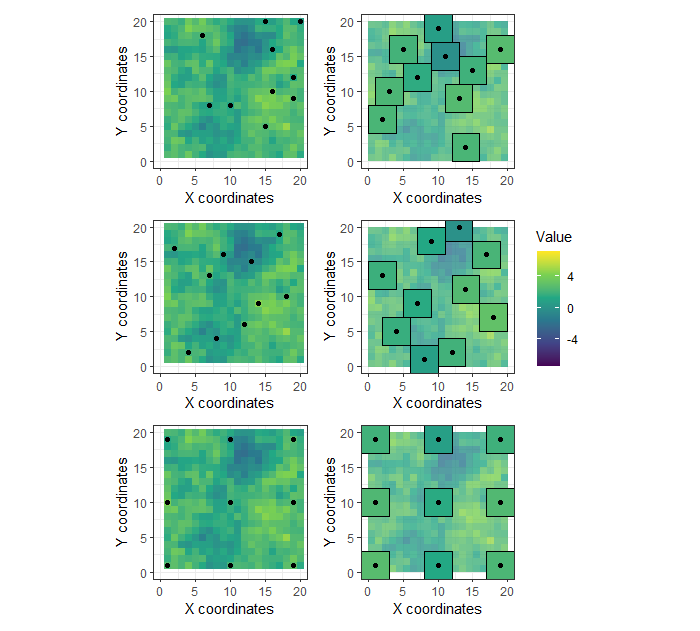 Three types of sampling designs 
Random sampling where pixels are randomly selected
 A "spatially balanced" design, which changes the inclusion probabilities to try to avoid clustering of samples
A regular grid
Random
Balanced
Regular
27 November, 2023
Simulate spatio-temporal data using ASCOT
20
Point sampling
#random samplingpoint_sample <- sample_area_pointily(field= truth,
					n_samples=10,
					sampling_error=0.1,
					regular = FALSE,
					balanced = FALSE)
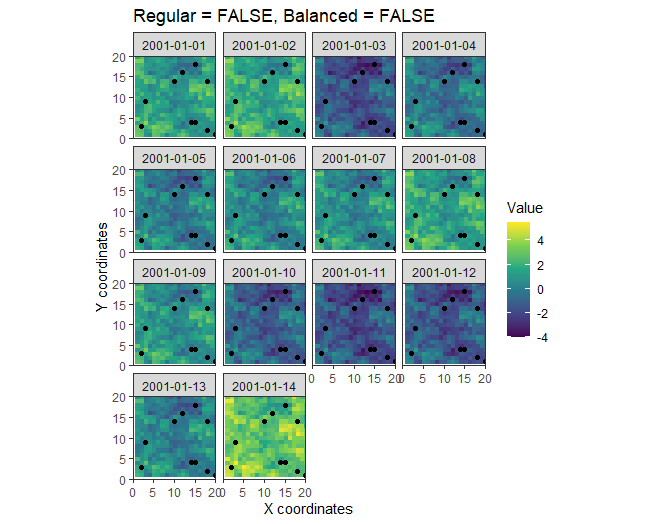 27 November, 2023
Simulate spatio-temporal data using ASCOT
21
Point sampling
#random samplingpoint_sample <- sample_area_pointily(field= truth,
					n_samples=10,
					sampling_error=0.1,
					regular = FALSE,
					balanced = FALSE)
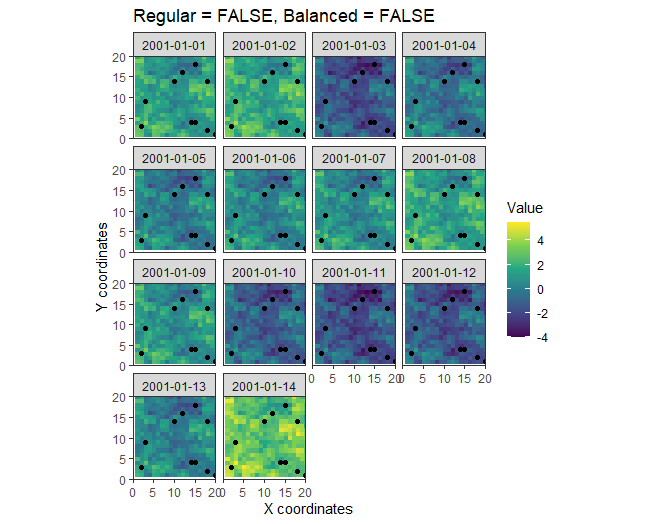 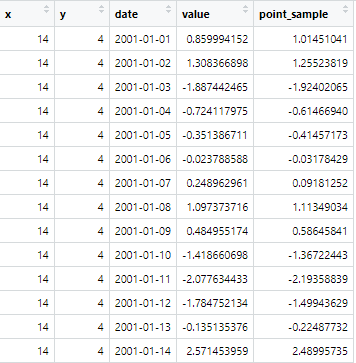 27 November, 2023
Simulate spatio-temporal data using ASCOT
22
Point sampling
#random samplingpoint_sample <- sample_area_pointily(field= truth,
					n_samples=10,
					sampling_error=0.1,
					regular = FALSE,
					balanced = FALSE)
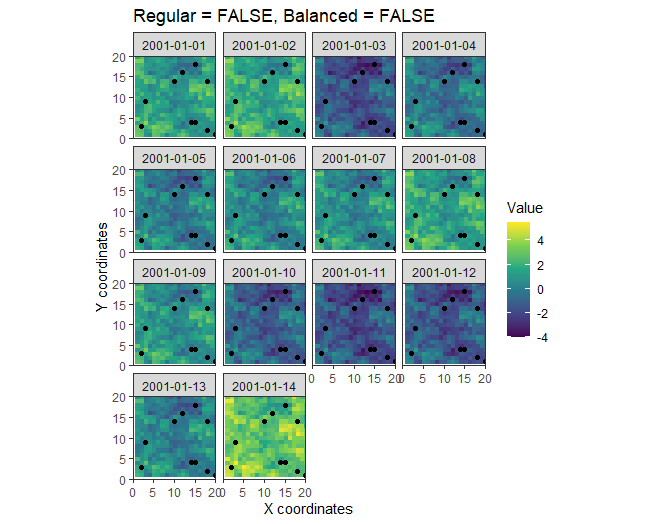 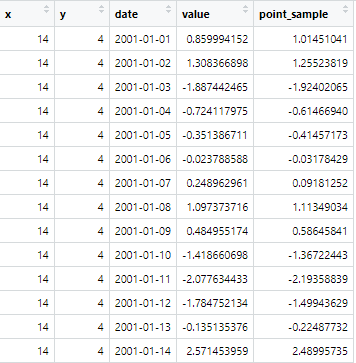 “True” 
value
27 November, 2023
Simulate spatio-temporal data using ASCOT
23
Point sampling
#random samplingpoint_sample <- sample_area_pointily(field= truth,
					n_samples=10,
					sampling_error=0.1,
					regular = FALSE,
					balanced = FALSE)
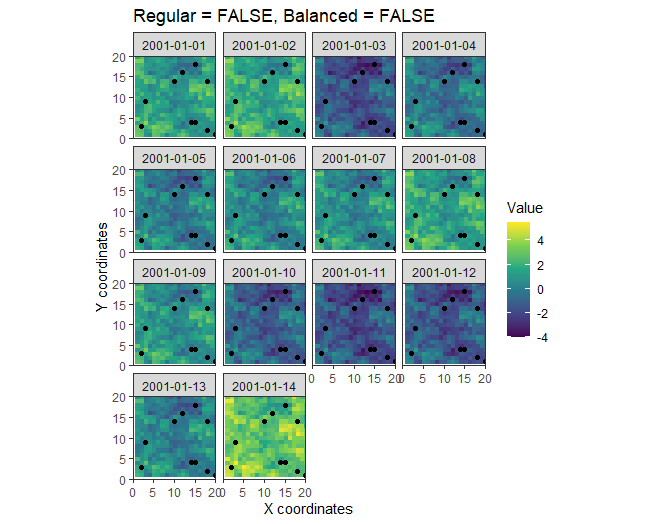 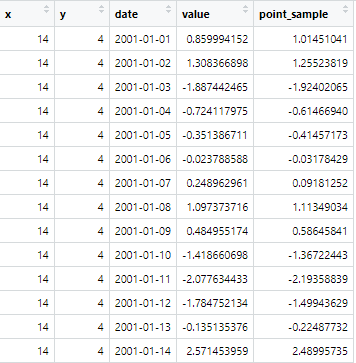 Sampled
value
27 November, 2023
Simulate spatio-temporal data using ASCOT
24
Point sampling
#balanced samplingpoint_sample <- sample_area_pointily(field= truth,
					n_samples=10,
					sampling_error=0.1,
					regular = FALSE,
					balanced = TRUE)
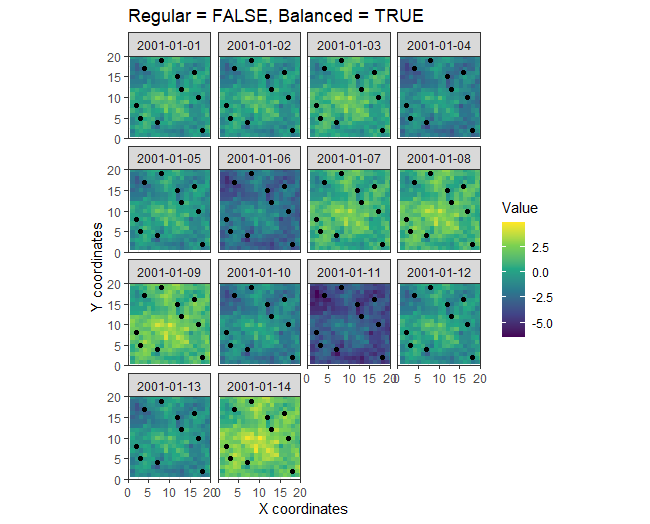 27 November, 2023
Simulate spatio-temporal data using ASCOT
25
Point sampling
#random samplingpoint_sample <- sample_area_pointily(field= truth,
					n_samples=10,
					sampling_error=0.1,
					regular = TRUE)
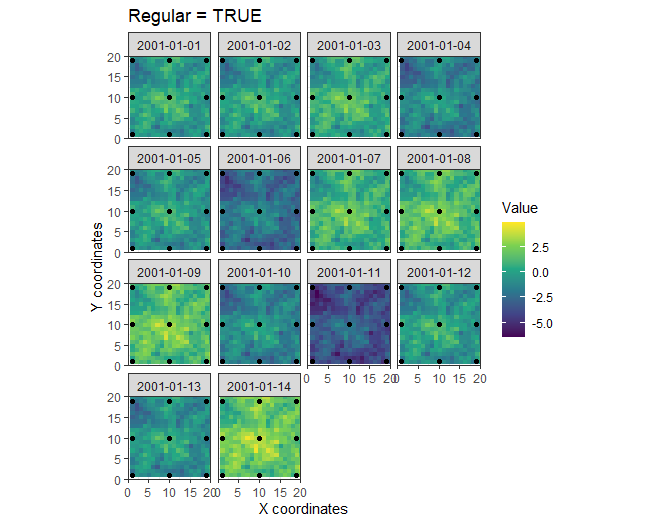 27 November, 2023
Simulate spatio-temporal data using ASCOT
26
Areal sampling
#random areal samplingarea_sample <- sample_area_areally(field=truth,
				n_samples =10,
				x_range =  2,
				y_range = 2,
				sampling_error = 0.1,
				regular = FALSE,
				balanced = FALSE)
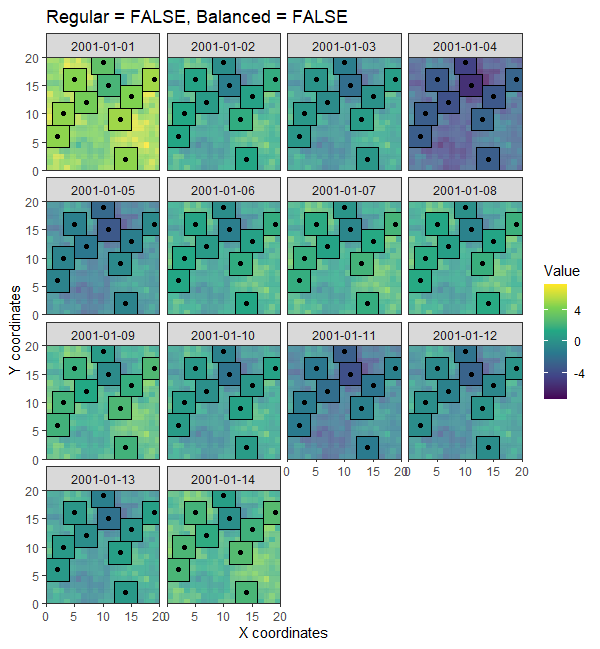 27 November, 2023
Simulate spatio-temporal data using ASCOT
27
Areal sampling
#random areal samplingarea_sample <- sample_area_areally(field=truth,
				n_samples =10,
				x_range =  2,
				y_range = 2,
				sampling_error = 0.1,
				regular = FALSE,
				balanced = FALSE)
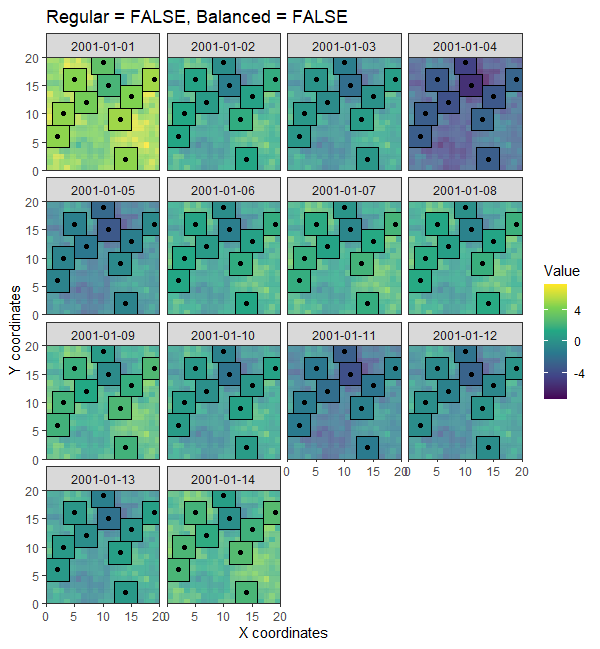 **To avoid overlap between areas, the centroids are resampled each time areas overlap. Please keep this in mind when selecting the number of points to sample and the area size in relation to the total area.**
27 November, 2023
Simulate spatio-temporal data using ASCOT
28
Areal sampling
#random areal samplingarea_sample <- sample_area_areally(field=truth,
				n_samples =10,
				x_range =  2,
				y_range = 2,
				sampling_error = 0.1,
				regular = FALSE,
				balanced = FALSE)
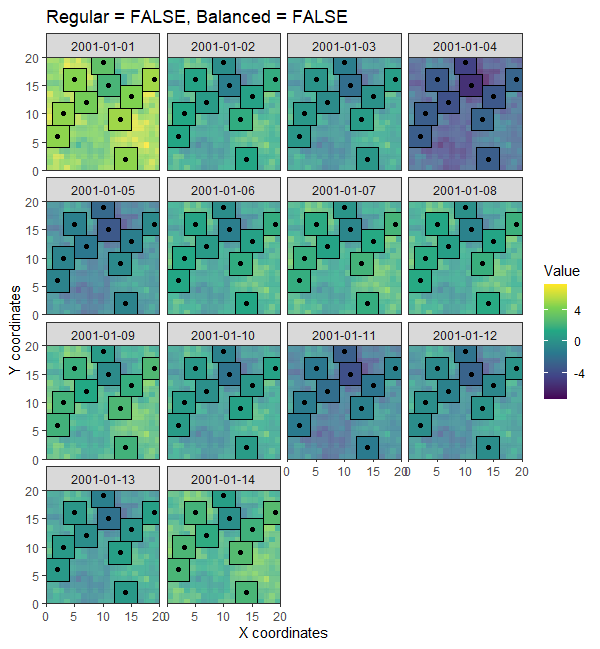 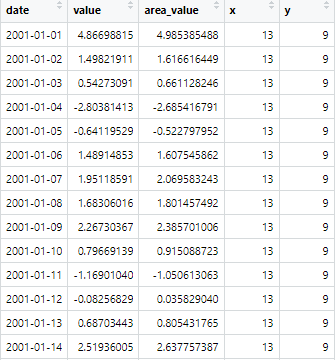 27 November, 2023
Simulate spatio-temporal data using ASCOT
29
Areal sampling
#random areal samplingarea_sample <- sample_area_areally(field=truth,
				n_samples =10,
				x_range =  2,
				y_range = 2,
				sampling_error = 0.1,
				regular = FALSE,
				balanced = FALSE)
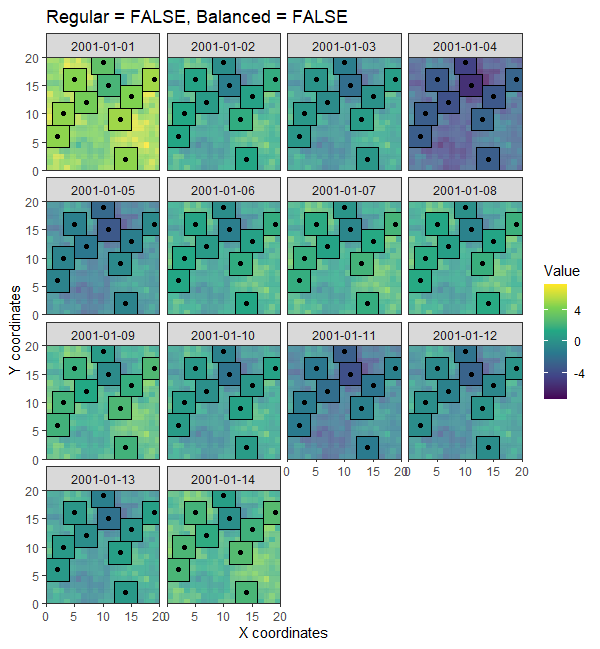 “True” value
(mean of the area)
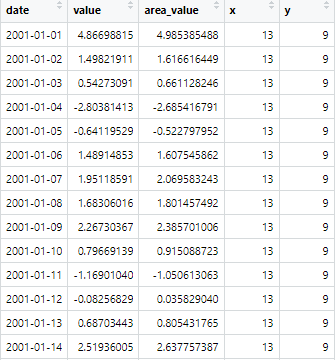 27 November, 2023
Simulate spatio-temporal data using ASCOT
30
Areal sampling
#random areal samplingarea_sample <- sample_area_areally(field=truth,
				n_samples =10,
				x_range =  2,
				y_range = 2,
				sampling_error = 0.1,
				regular = FALSE,
				balanced = FALSE)
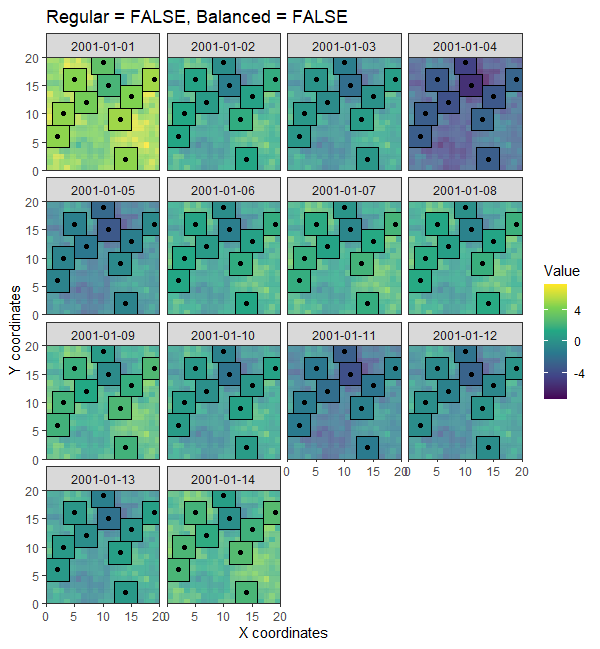 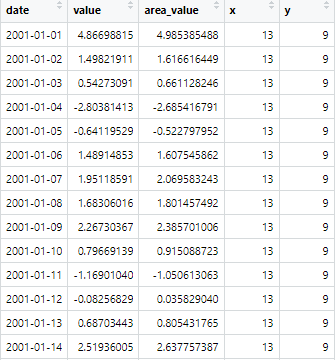 Sampled value
27 November, 2023
Simulate spatio-temporal data using ASCOT
31
Areal sampling
#balanced areal samplingarea_sample <- sample_area_areally(field=truth,
				n_samples = 10,
				x_range =  2,
				y_range = 2,
				sampling_error = 0.1,
				regular = FALSE,
				balanced = TRUE)
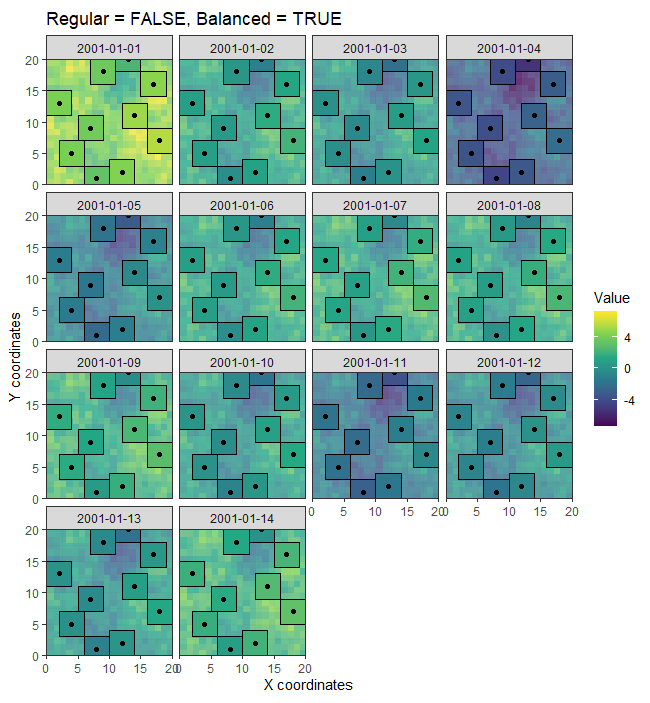 27 November, 2023
Simulate spatio-temporal data using ASCOT
32
Areal sampling
#regular areal samplingarea_sample <- sample_area_areally(field=truth,
				n_samples =10,
				x_range =  2,
				y_range = 2,
				sampling_error = 0.1,
				regular = TRUE)
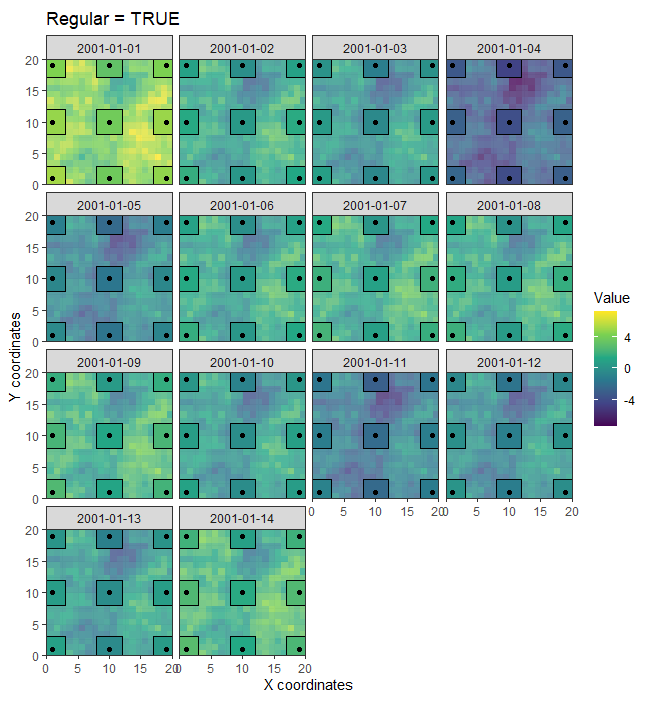 27 November, 2023
Simulate spatio-temporal data using ASCOT
33
Shiny app
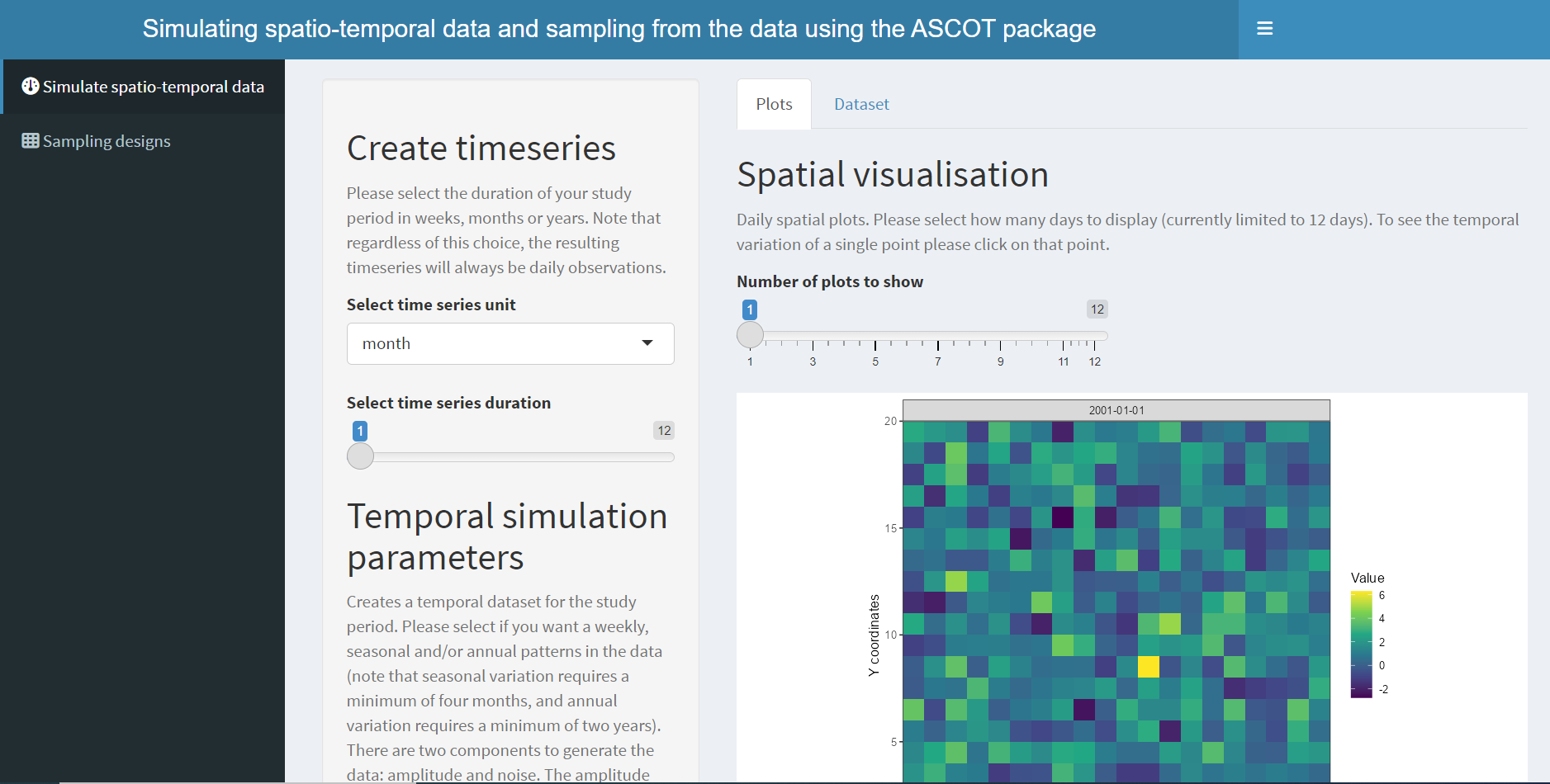 27 November, 2023
Simulate spatio-temporal data using ASCOT
34
Question?
27 November, 2023
Simulate spatio-temporal data using ASCOT
35